Understanding the choice of seeking or not seeking COSMA Accreditation. What are the implications of this choice?
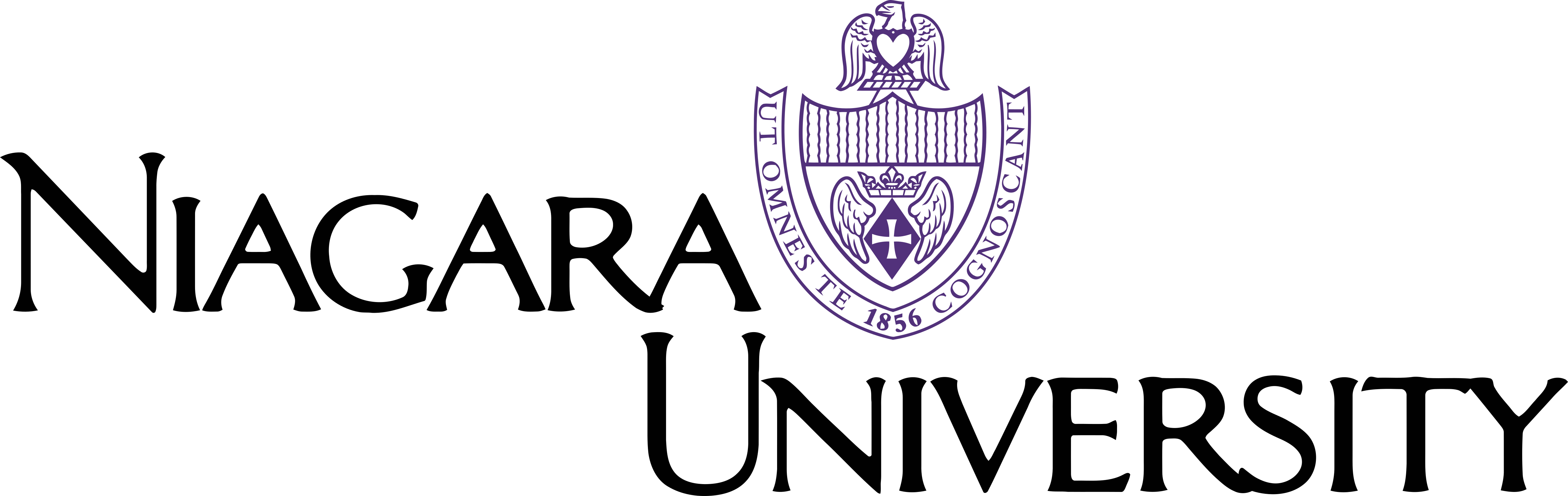 Janet M. Howes
Cheryl R. Rode
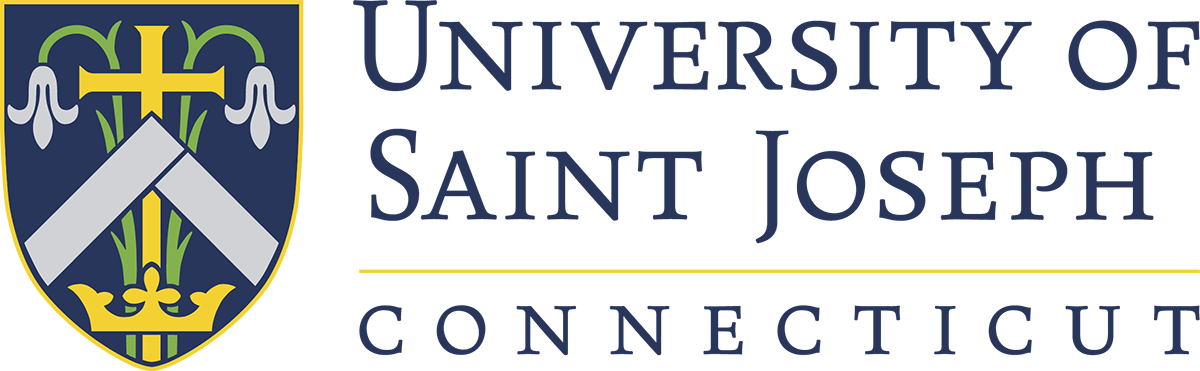 Sport Management Programs in the United States
*Some institutions have more than one program at an academic level
(Data collected from NASSM and COSMA websites, June 2021)
American Alliance for Health, Physical Education, Recreations and Dance (AAHPERD) and National Association for Sport and Physical Education (NASPE) worked to streamline curriculum
North American Society for Sport Management established a set of review standards
COSMA was eventually created to construct continuity within sport management programs and curriculum through accreditation
History of Sport Management Programs
(“About COSMA”, 2021; Case, 2014; Force, 1993)
Rigorous process to provide highest quality of sport management curriculum
Learning outcomes
Best practices
Professional preparedness
Experiential learning
Why achieve accreditation status?
(Brown, Willett, Goldfine & Goldfine, 2018; Laird, Johnson & Alderman, 2015)
The current study is ‘in progress’
Semi-structured interviews
Selection process
Questions asked about COSMA accreditation status, faculty, etc.
Our Study
Population
Participants stated: 

Pro Accreditation:
Program uses the accreditation in marketing at the university 
Accreditation helps with recruitment 
Holds program to standard of excellence 
“By getting accredited within our program, we thought it would bring some validity and some alignment that students and parents are looking for.”
Findings
Participants stated: 

Con Accreditation:
No programs at school are accredited unless needed for licensure
There's no value to it, it's just a lot of work, and the industry doesn't care
Financially difficult  
“We initially looked at COSMA accreditation, and then, I think, the decision was well we're in the School of Business, so we've got School of Business accreditation, we don't need to worry about COSMA.”
Findings
Want to participate?
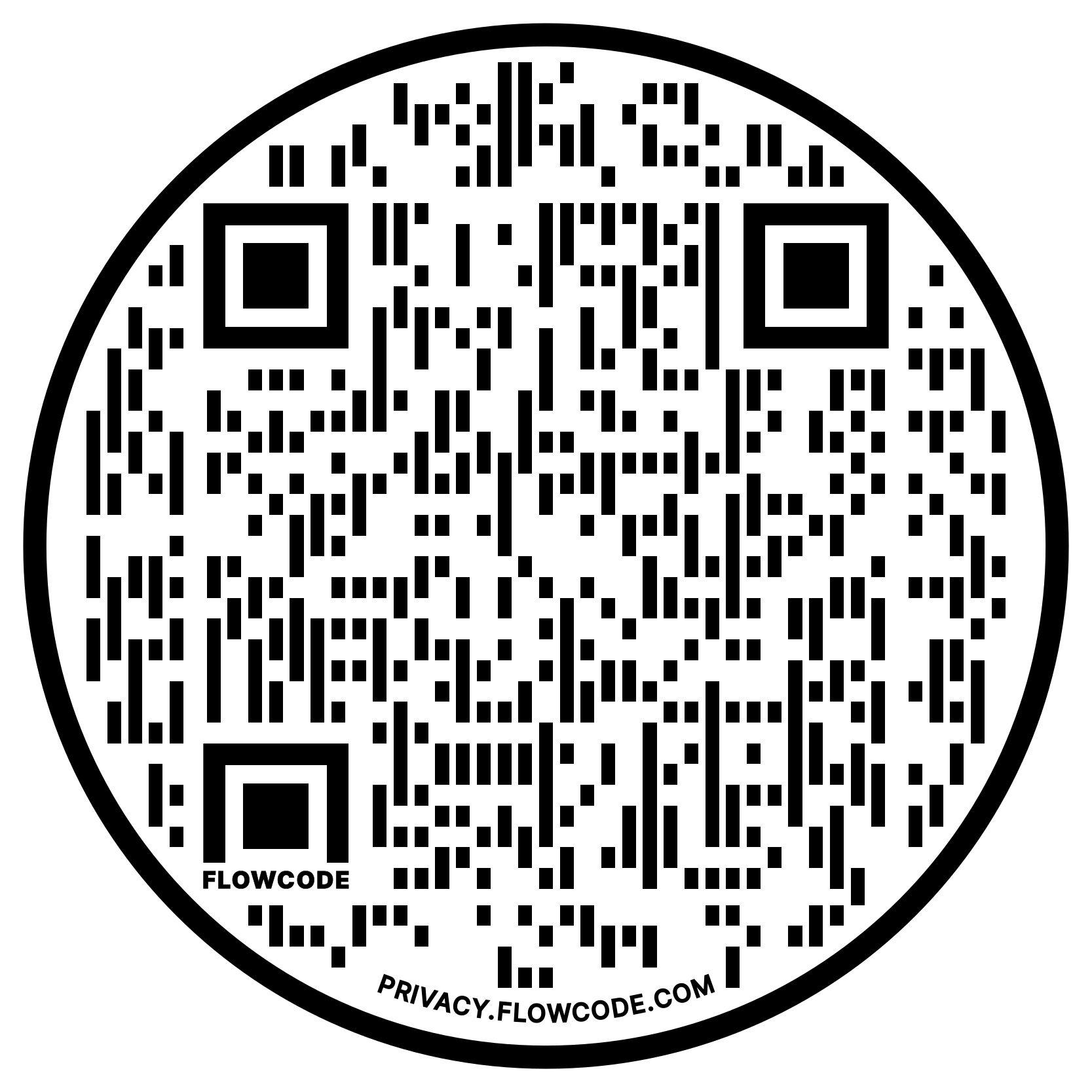 Please participate by emailing us or scan the QR Code

Cheryl R. Rode
 crode@niagara.edu 

Janet M. Howes janethowes@usj.edu
About COSMA. (2021). Retrieved from COSMA: https://www.cosmaweb.org/
Brown, C., Willett, J., Goldfine, R., &amp; Goldfine, B. (2018). Sport management internships: Recommendations for improving upon experiential learning. Journal of Hospitality, Leisure, Sport & Tourism Education, 22, 75-81.
Force, N. N. J. T. (1993). Standards for curriculum and voluntary accreditation of sport management education programs. Journal of Sport Management, 7(2), 159-170.
Laird, C., Johnson, D. A., &amp; Alderman, H. (2015). Aligning assessments for COSMA accreditation. Journal of Physical Education, Recreation & Dance, 86(8), 27-33.
NASSM Academic Programs. (n.d.). Retrieved from North American Society of Sport Management: https://www.nassm.com/Programs/AcademicPrograms
References
Questions?
Cheryl R. Rode
crode@niagara.edu
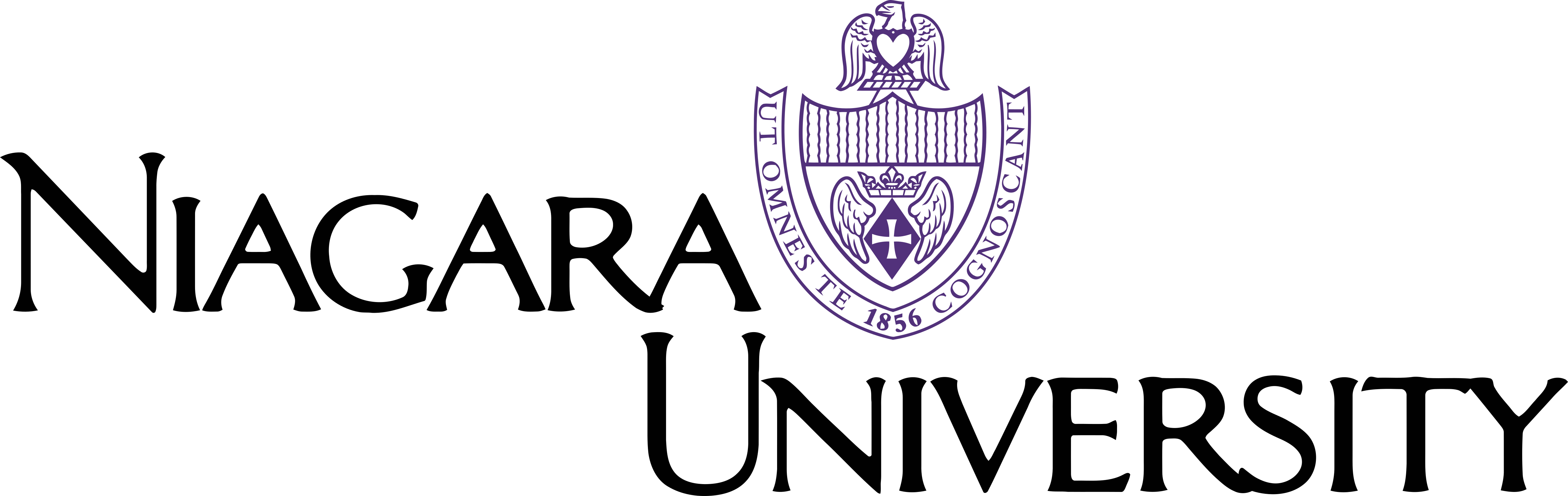 Janet M. Howes
jhowes@usj.edu
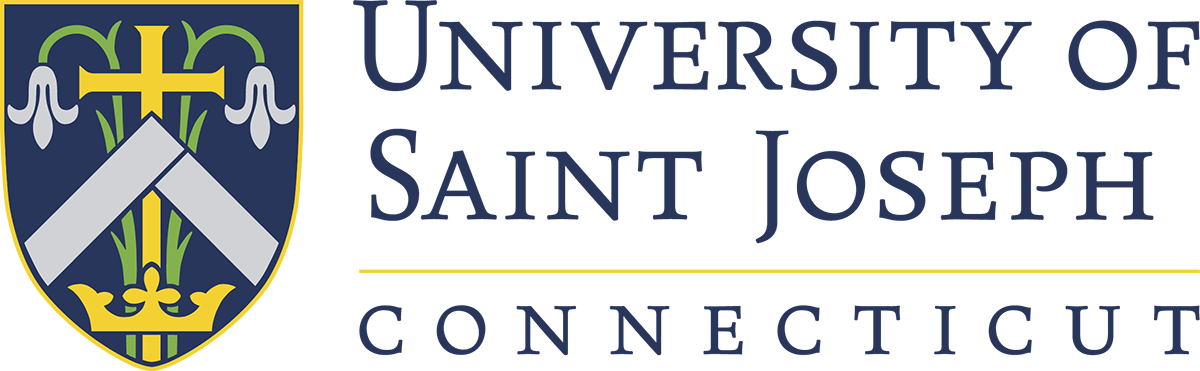